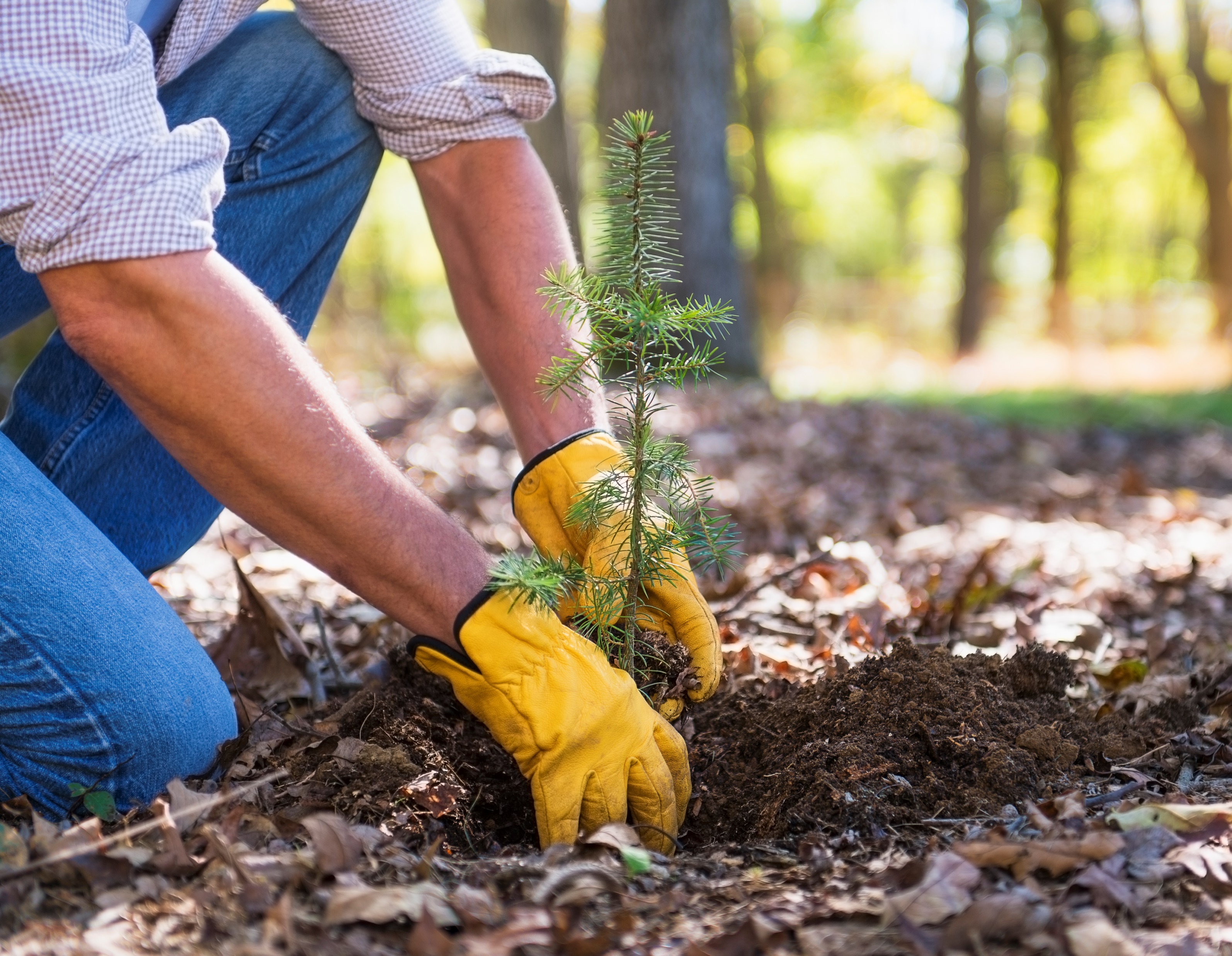 How Does Your Garden Grow?
By Stryker Lindsey
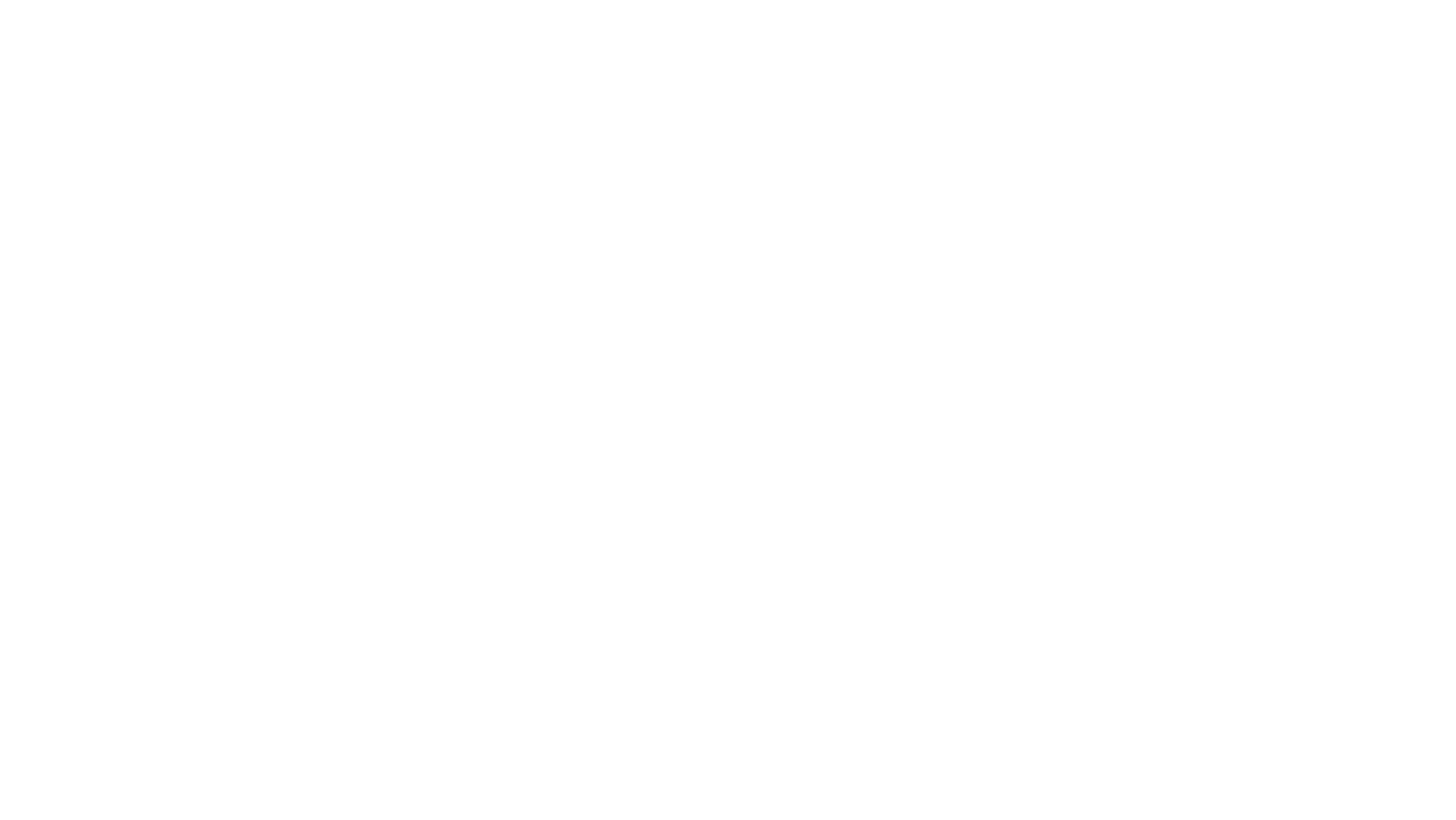 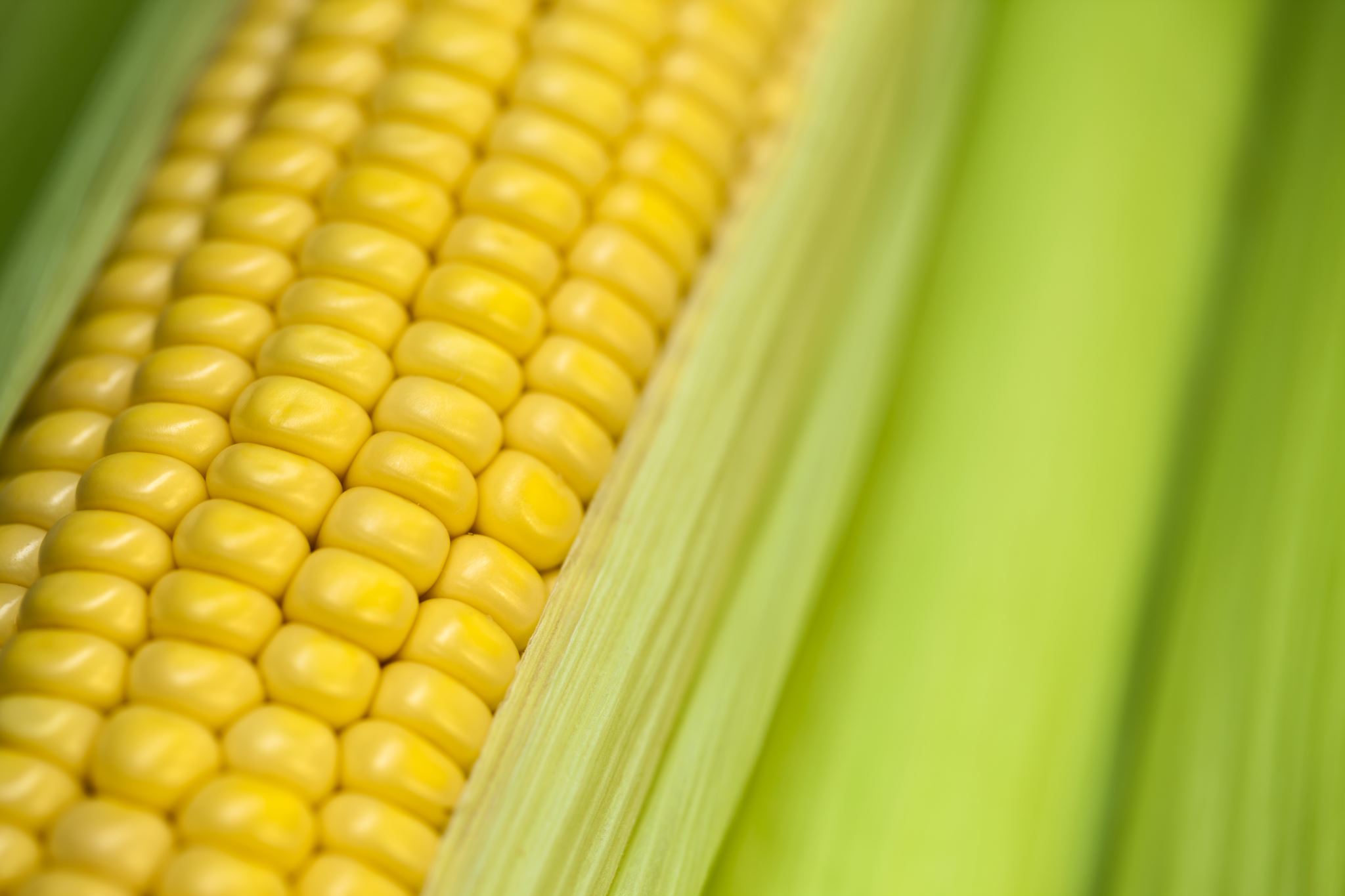 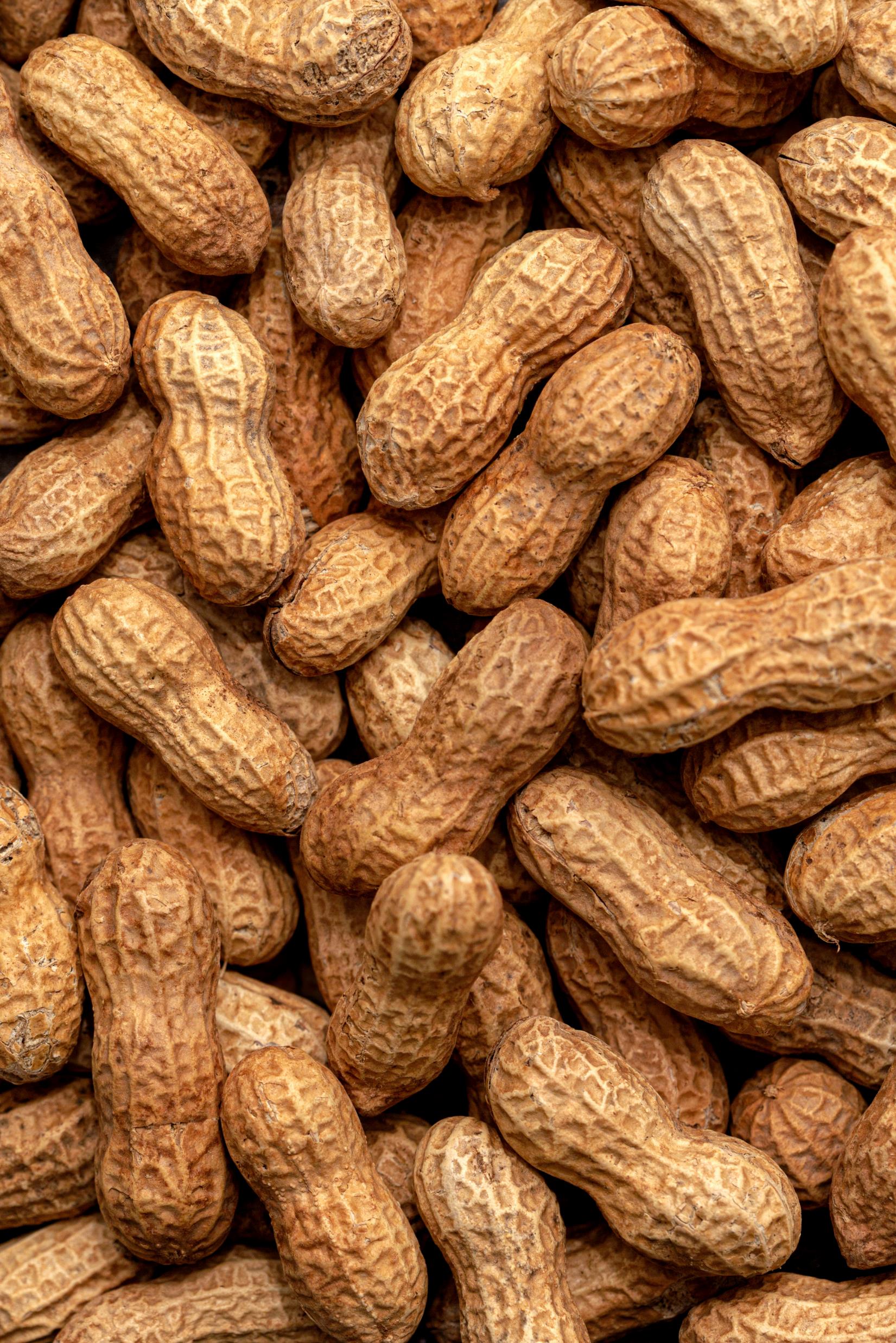 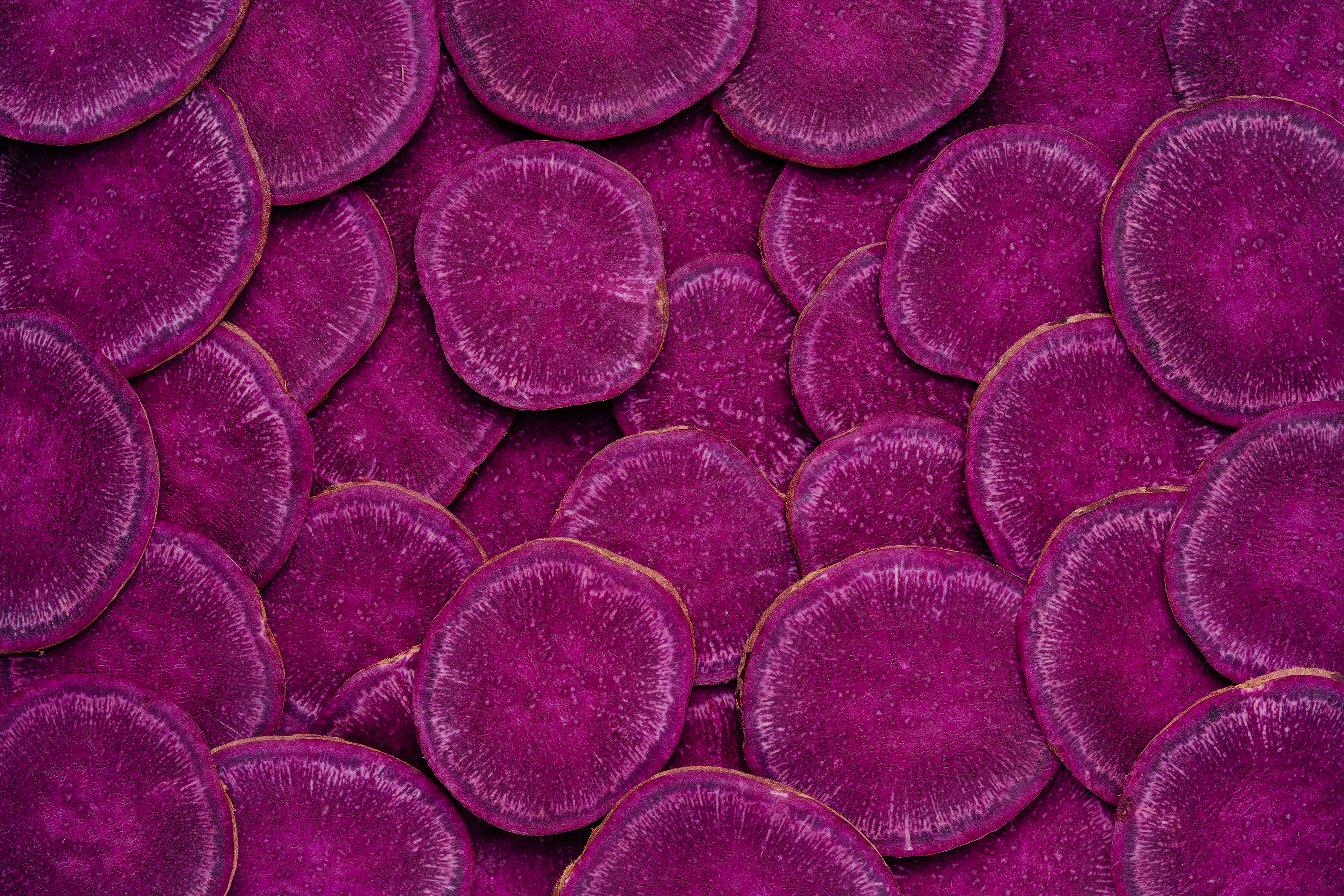 Today, we will talk about:
What plants need
Where real and fake plants grow
How beetroots, peanuts, and corn grow and change
My proposed garden
My planting and harvesting schedule
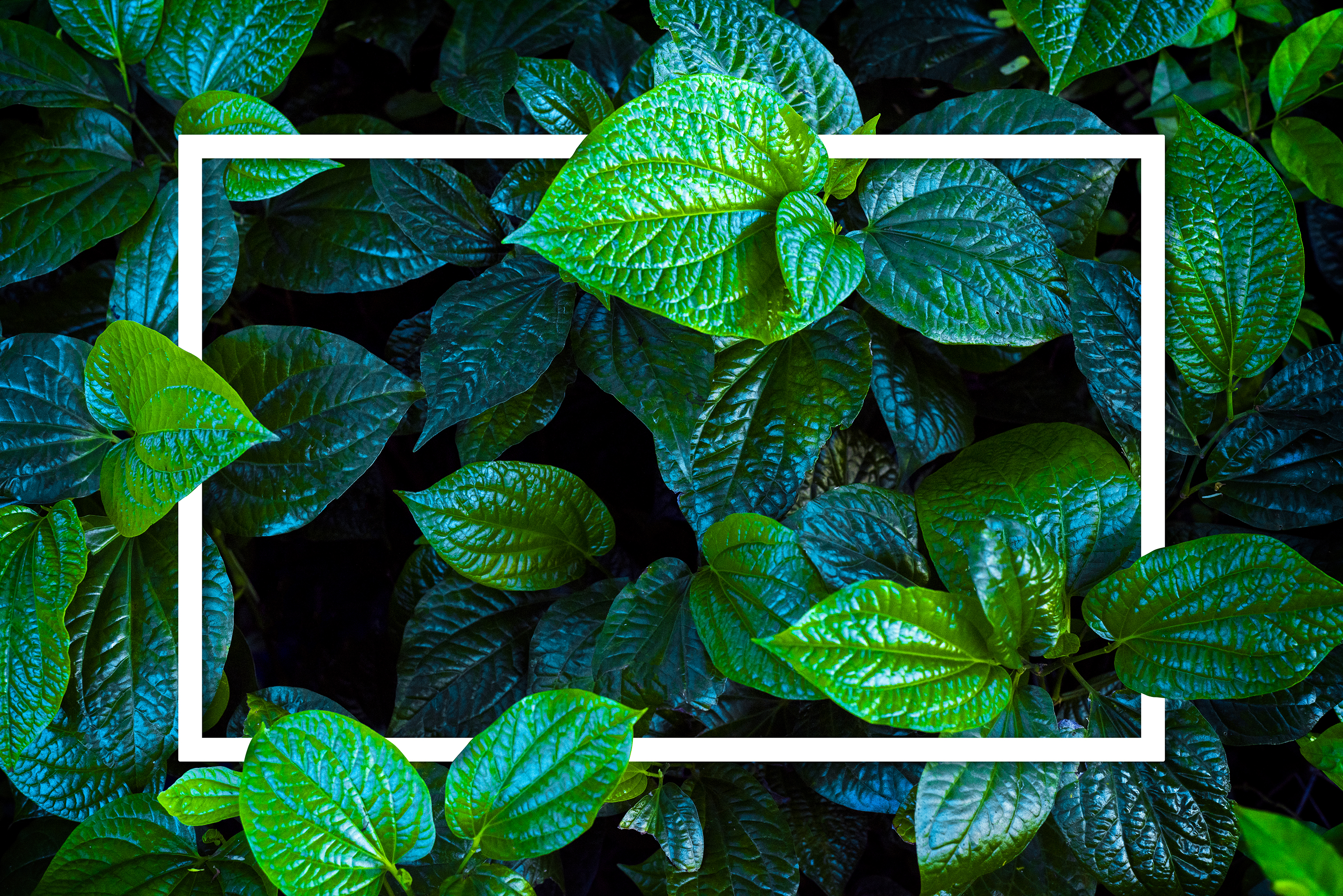 What plants need
Plants need sunlight, water, air, nutrients, and space to survive. The sunlight and air can be grabbed by plants the most easily. Plants can get nutrients and water from the soil. Humans can help with giving them space and water.
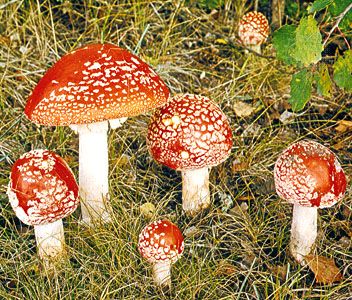 Where do Real and Fake Plants Grow?
Real plants like flowers, trees, fruits, veggies, and nuts grow their best in sunny environments. Fake plants, or fungi, such as yeast, mold, mushrooms, and truffles, grow best in shady or dark environments.
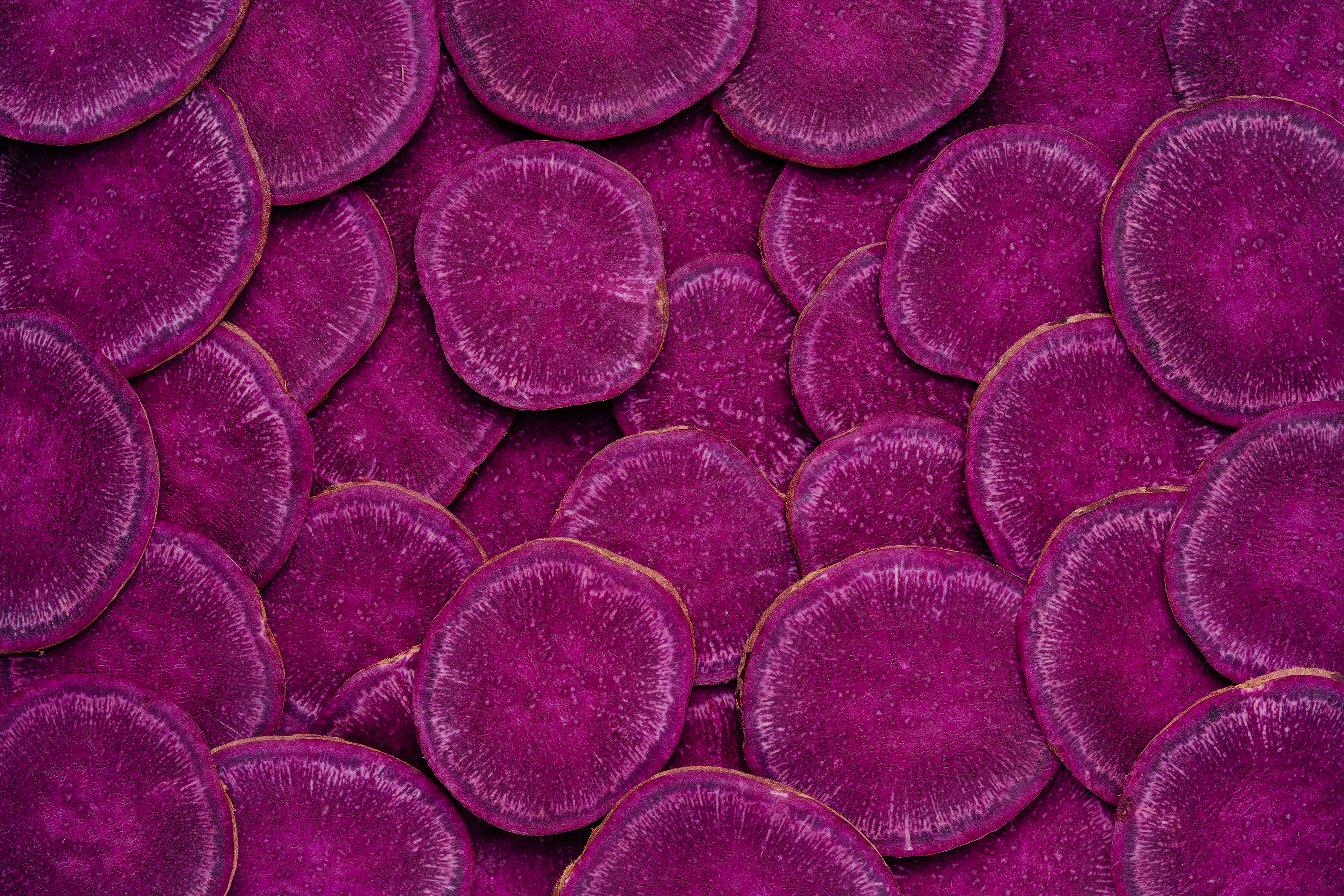 About the Beetroot
Beetroots are biennial root-veggies, which means that they live for 2 years. In the first year that they live, they form a thick, fleshy root. In the second year that they live, a tall, leafy stem forms. The stem bears groups of small, green flowers that develop into brown plants called seedballs.
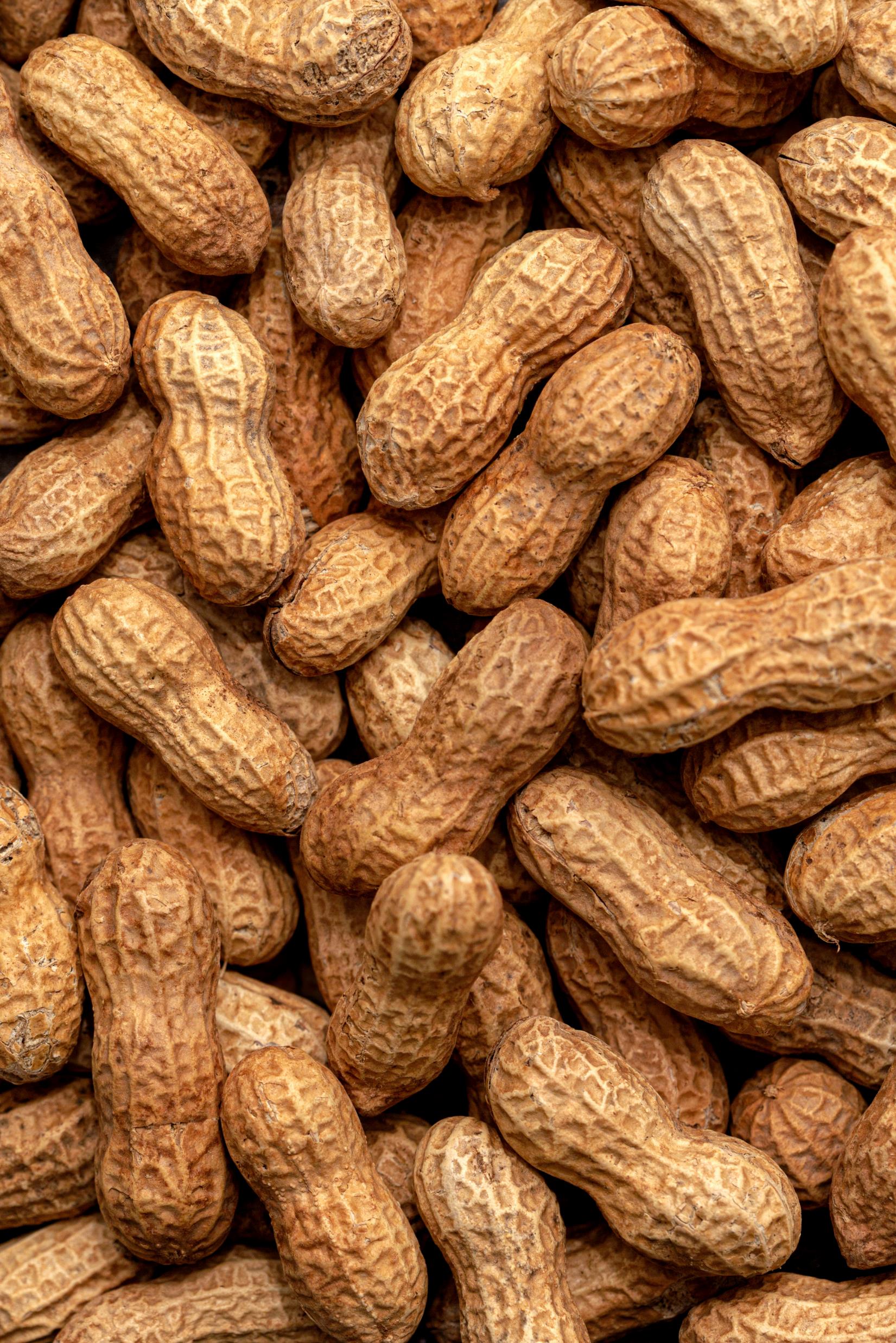 About the Peanut
Peanut plants can either be erect, shrubby plants, or they  can be spread out. Nevertheless, they all have small flowers near the bottom of them. After pollination and withering, something called a peg grows out from the flowers and towards the soil. Once the peg is well below the soil surface, its tip develops into something called the characteristic pod.
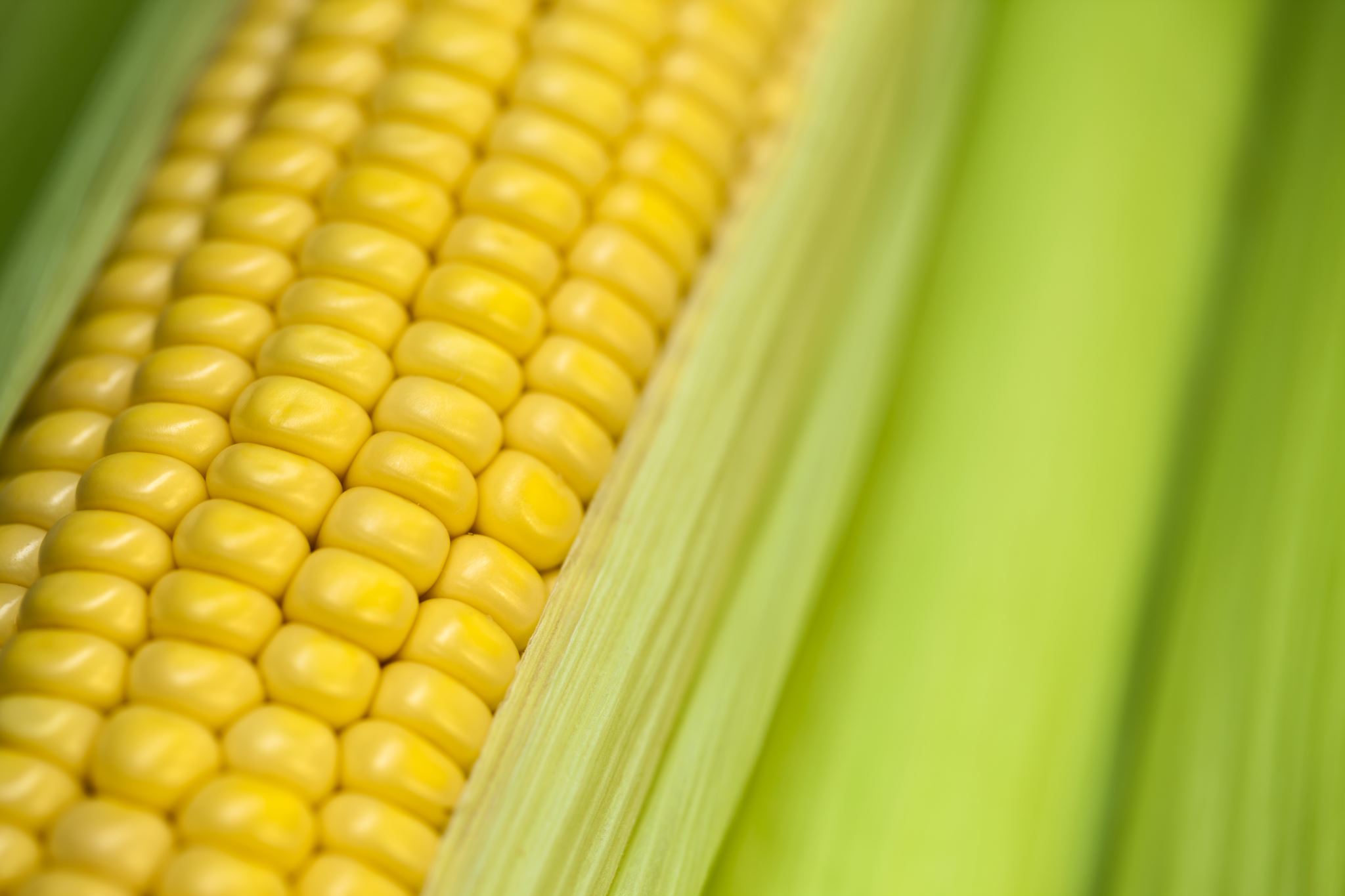 About the Sweetcorn
The sweetcorn plant begins as something called a kernel. 3 days after planting it, moisture absorbed from the soil causes the kernel to expand. The primary root then breaks through the seed coating and dips itself into the soil. 1 or 2 days later, the first leaves emerge from the embryo. 3 to 4 weeks later, a cornstalk emerges, grows, and eventually develops into the corncob.
My Proposed Garden
3 feet
1 foot
1 foot
3 square feet of (about) 6  peanut plants.
3 square feet of (about) 10 corncobs.
9 square feet of (about) 16 beetroots.
Total Width: 5 feet
Total Length: 3 feet
Total area: 15 square feet.
1 foot
3 feet
1 foot
My planting and harvesting calendar (Jan-Apr)
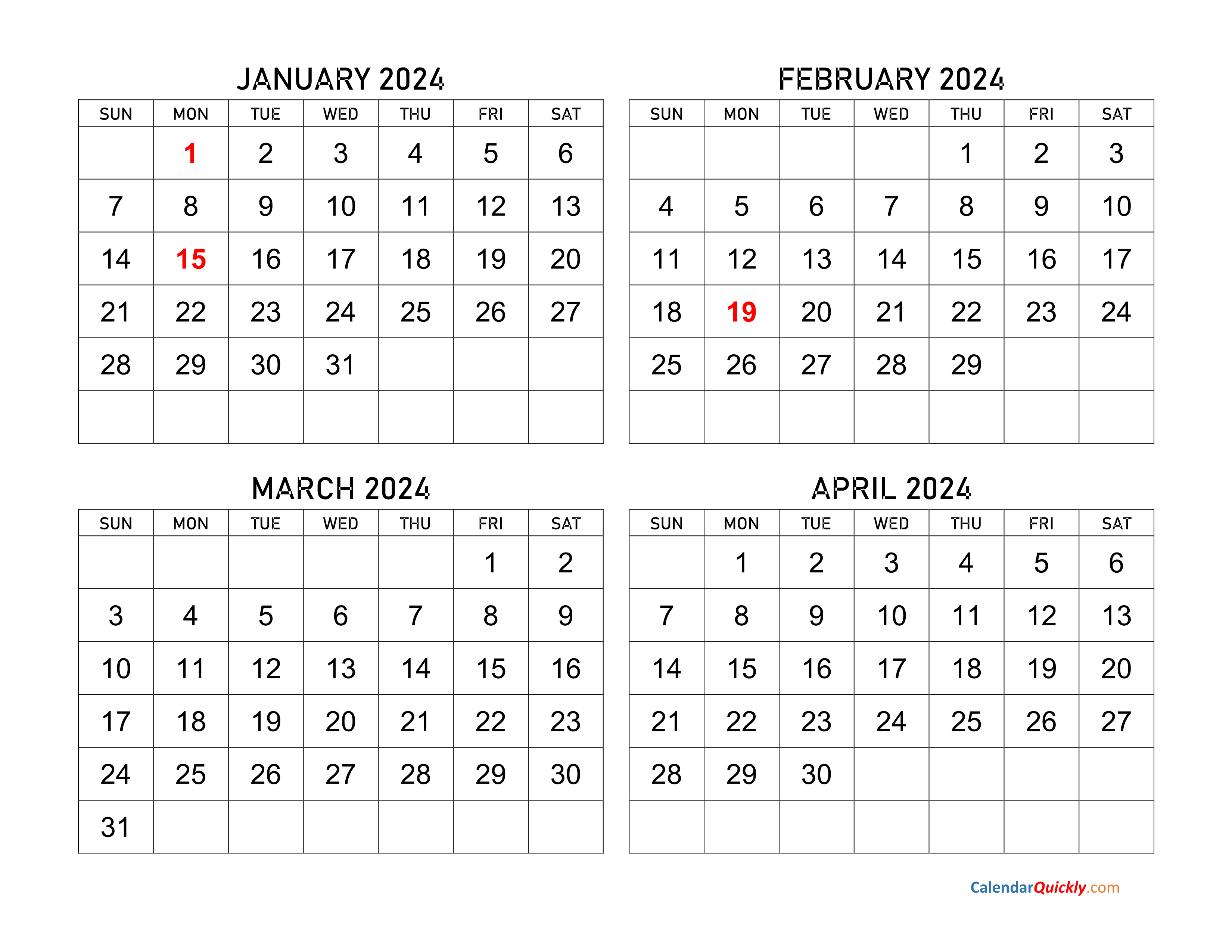 Corn planting  might start as early as Jan.
Peanut planting can start as early as Mar.
Beets should be planted between Mar. or Apr.
My planting and harvesting calendar (May-Aug)
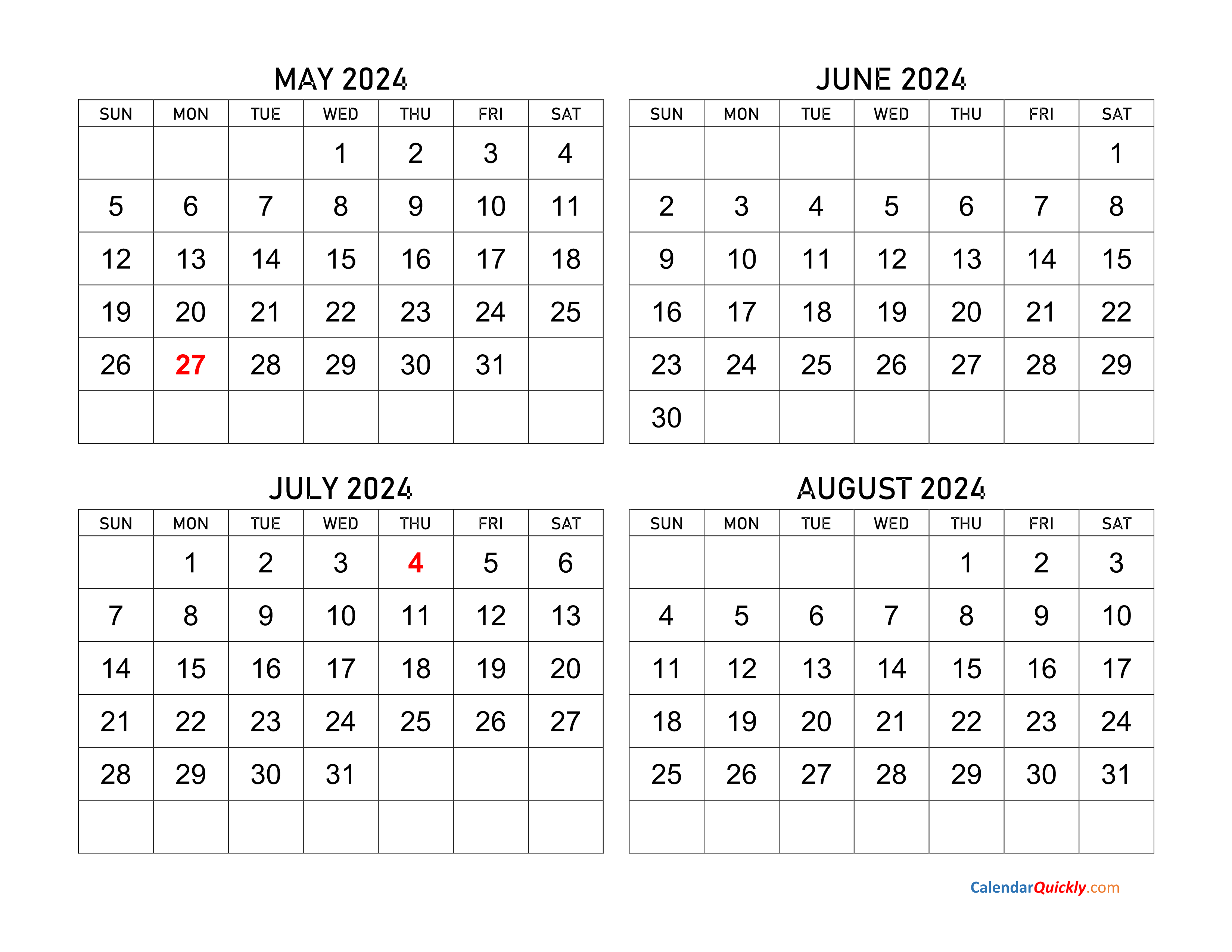 Peanut planting can end as late as Jun.
Beetroot and corn harvesting can start as early as Aug.
My planting and harvesting calendar (Sep-Dec)
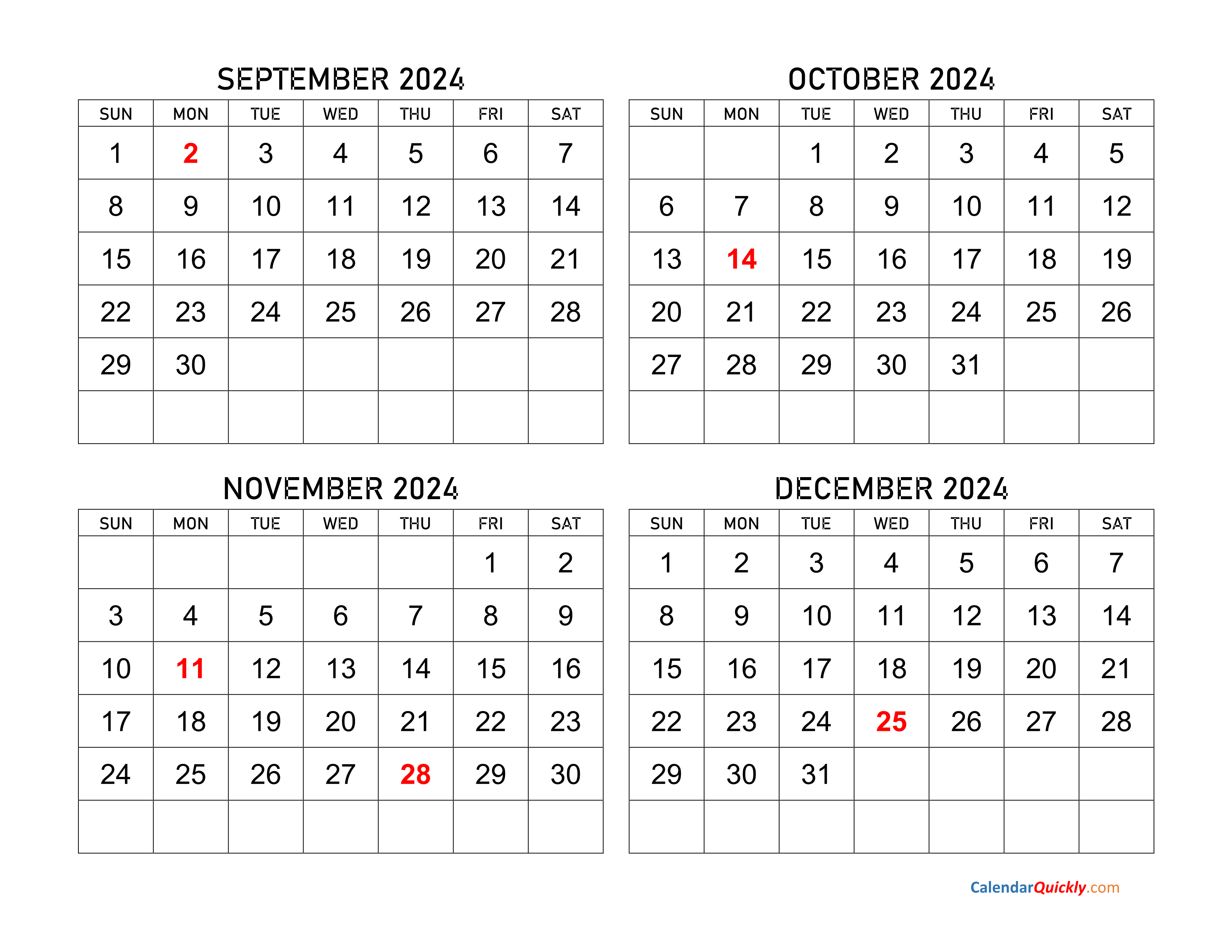 Beetroot and corn harvesting can end as late as Oct.
Peanuts should be harvested between Sep. and Nov.
Glossary (A-M)
Absorbed: Soaked up
Biennial: Biennial plants live for 2 years
Develop: Turn into
Embryo: The part of a seed that becomes the plant
Emerge: To come out of
Erect: Stiff
Expand: Grow
Fungus: A “fake plant” that produces spores instead of seeds
Kernel: The seed of a corn
Leafy: Having leaves or resembling a leaf
Moisture: Liquid
Glossary (N-W)
Nevertheless: Either way
Nutrient: A substance required for survival and growth
Pollination: What a bee does to help plants survive
Root: Part of a plant that helps it get water and nutrients from the soil, as well as keeping it in place
Root-veggie: A veggie that grows underground
Seedball: A brown plant formed from flower clusters on a beetroot’s stem
Survive: Live
Withering: The dying of a plant